SuperComputer
株式会社アプライド・マーケティング
大越 章司
shoji@appliedmarketing.co.jp
ARMに関するニュース
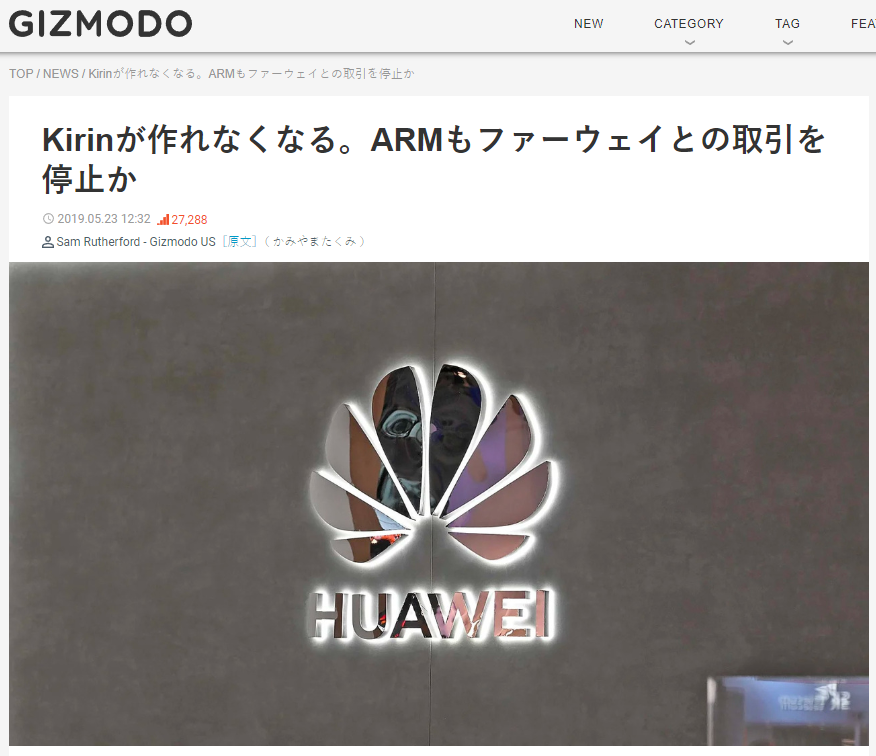 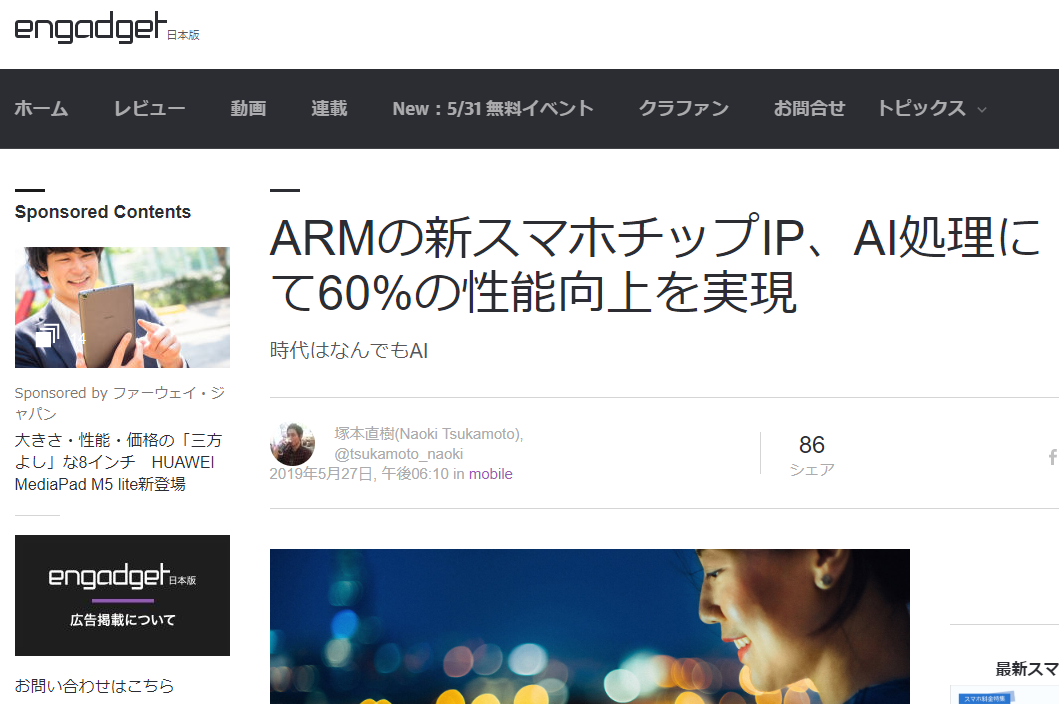 [Speaker Notes: https://www.gizmodo.jp/2019/05/huawei-arm.html
https://japanese.engadget.com/2019/05/27/arm-ip-ai-60/]
スパコン「京」後継機、名称は「富岳」に決定
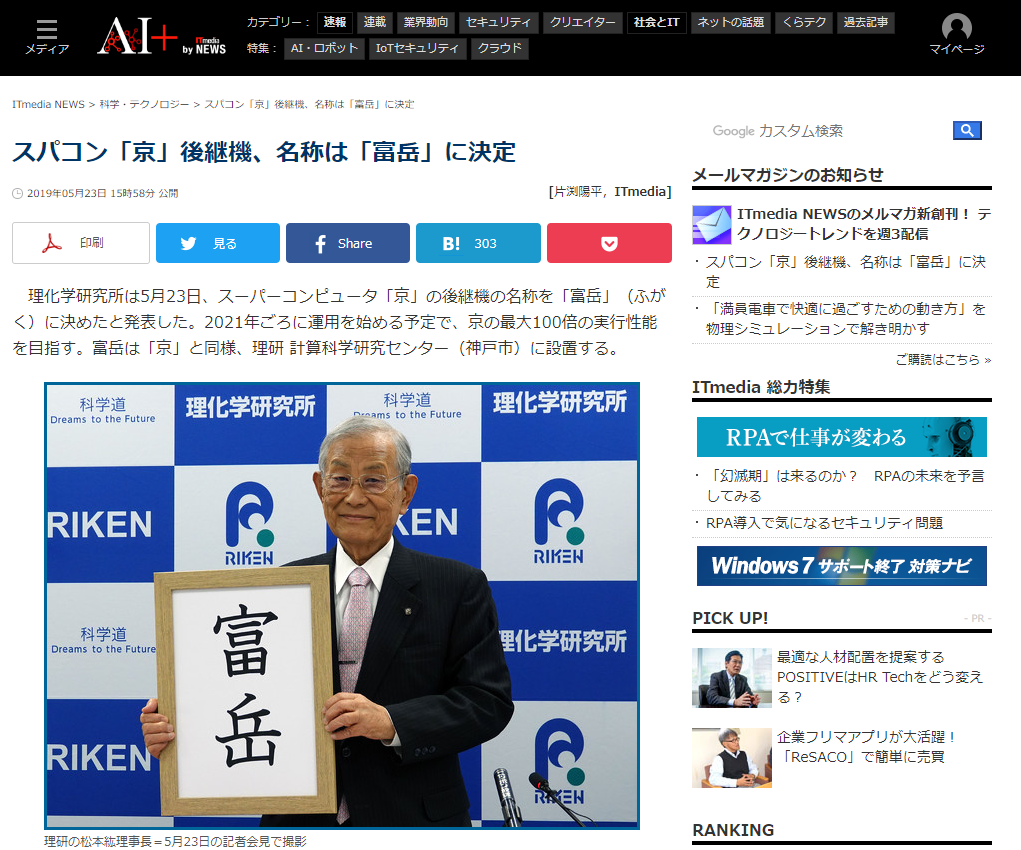 CPUに富士通のA64FXを採用
（Armv8-A+SVE）
倍精度（64ビット）、単精度（32ビット）、半精度（16ビット）の浮動小数点演算をサポート
CPUとCPUの間は、独自のネットワーク（Tofuインターコネクト）で直結し、並列性能を向上
[Speaker Notes: https://www.itmedia.co.jp/news/articles/1905/23/news104.html]
近代コンピュータ発展の歴史
量子ゲート方式
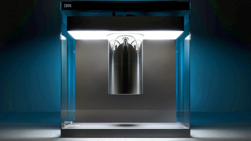 量子コンピュータ
Quantum Computer
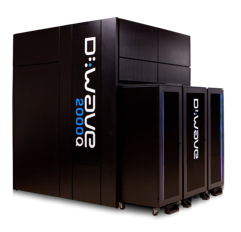 1976年〜
スーパー・コンピュータ
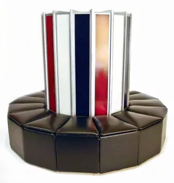 1945年
1936年
チューリング・マシン
ノイマン型コンピュータ
1950年代〜
量子アニーリング方式
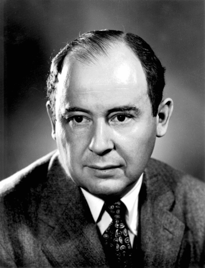 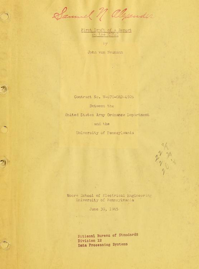 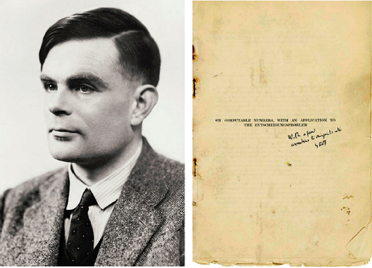 メインフレーム
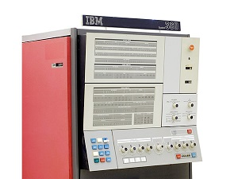 1970年代前半〜
ミニコンピュータ
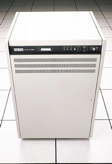 1970年代後半〜
コンピュータの原理を数学的に定式化し動作原理モデルを設計
電子回路でチューリング・マシンを作るための原理を設計
パーソナルピュータ
2010年〜
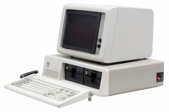 ニューロ･モーフィック
コンピュータ
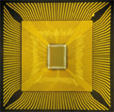 2007年〜
スマートフォン
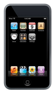 2000年〜
IoT/エッジ
デバイス
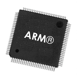 4
大量のデータ処理への要望（シミュレーション）
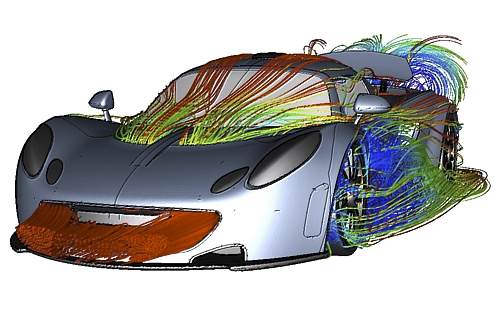 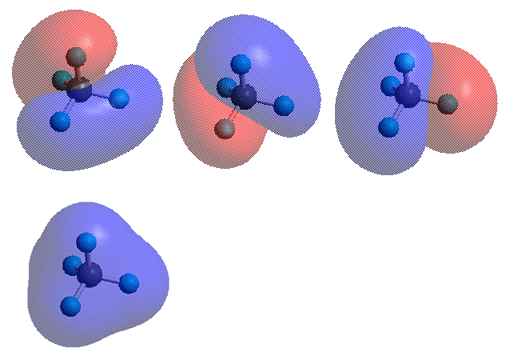 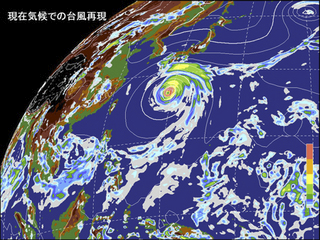 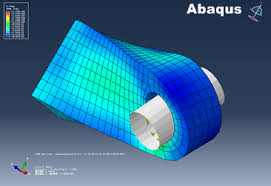 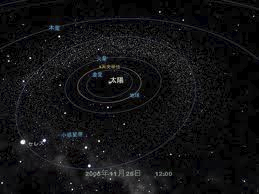 スーパーコンピュータの誕生
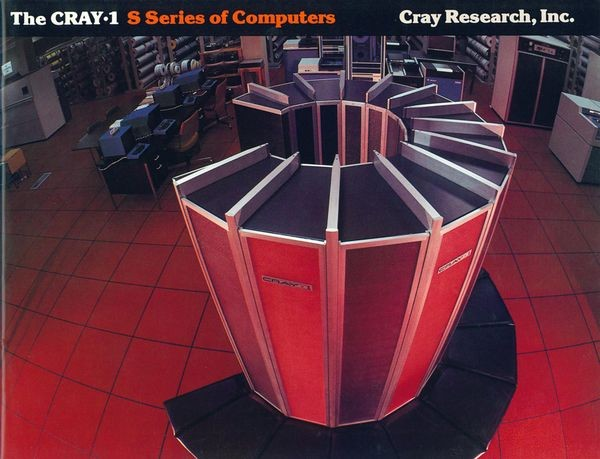 スーパーコンピュータ＝高速なコンピュータ
1970年台において、CRAY-1がベクトルプロセッサを搭載し、
スーパーコンピュータの代名詞となった
[Speaker Notes: Cray-1の発表は1975年
シーモア・クレイ博士はCDCで8600の開発に従事]
スカラープロセッサとベクトルプロセッサ
スカラー
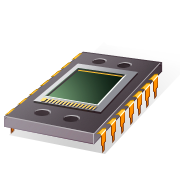 ベクトル
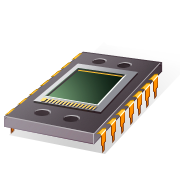 SIMD（Single Instruction Multiple Data）
[Speaker Notes: 同じ命令しか実行できない（SIMD）
Cray-1のベクトルレジスタは64bitx64wordx8本]
ベクトルプロセッサに向く演算＝行列演算
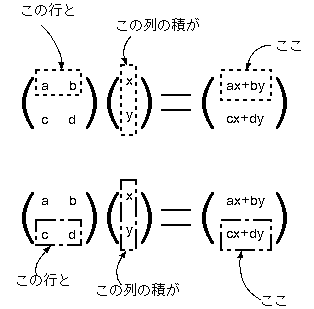 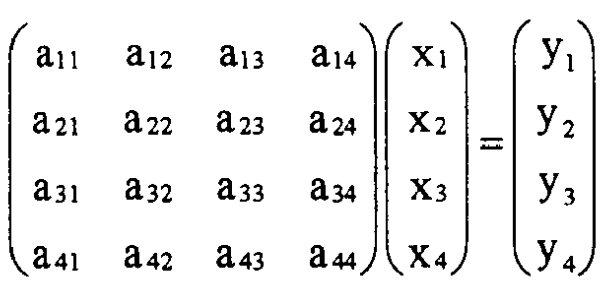 データが連続している
個々の演算に依存性が無い
→ベクトル処理に向く
「データが分散している」「演算が他の演算結果に依存している」
場合にはベクトル化に向かない（＝スカラ処理）
数値予報
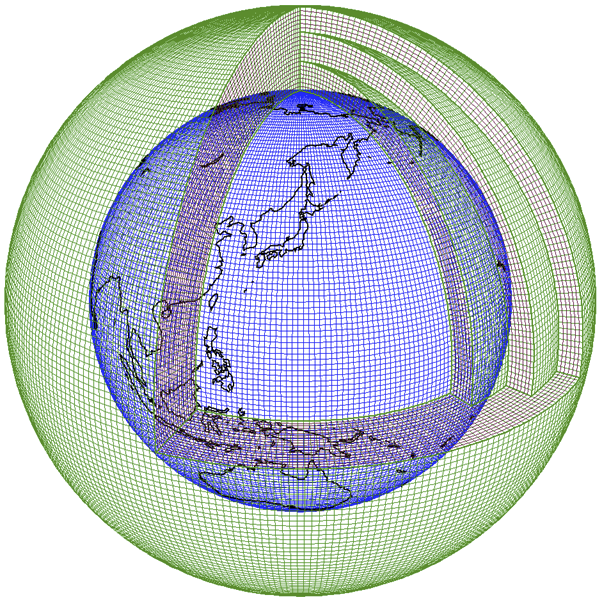 規則正しく並んだ格子で大気を細かく覆い、そのひとつひとつの格子点の気圧、気温、風などの値を世界中から送られてくる観測データを使って求め、これをもとに未来の気象状況の推移をコンピュータで計算
http://www.jma.go.jp/jma/kishou/know/whitep/1-3-1.html
ベクトルからパラレル/マッシブ・パラレルへ
ベクトル処理に向くデータはパラレルにも向く
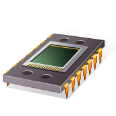 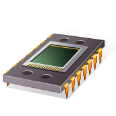 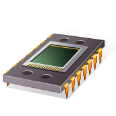 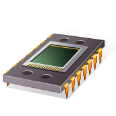 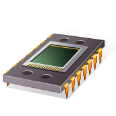 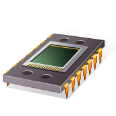 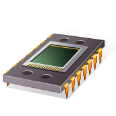 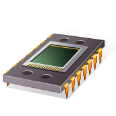 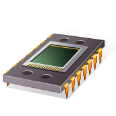 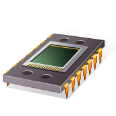 ベクトルプロセッサは開発費用が高くつく
　→安価な汎用プロセッサを数十万～数百万台並列に動作させる
ベクトルからパラレルへ
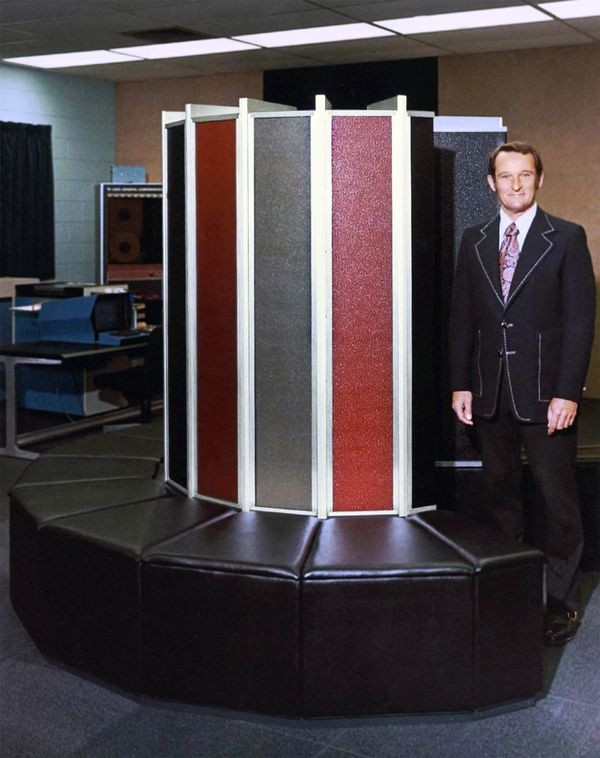 ベクトル型
マッシブ・パラレル
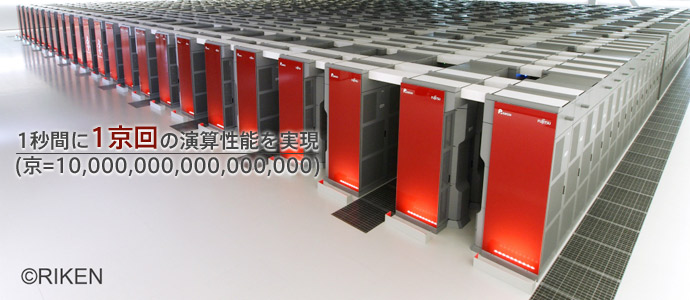 Armと富士通が共同開発したSVE
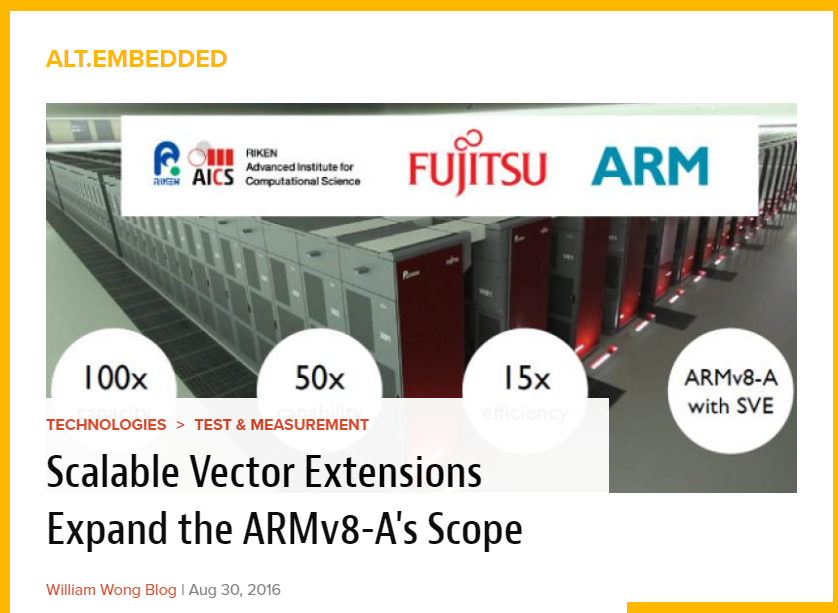 Scalable Vector Extensions
= ベクトル長可変
ベクトル長128-2048ビットを
サポート（128ビット単位）
異なるベクトル長を同じバイナリ（再コンパイル不要）でサポート
IoTからスパコンまで対応できる
汎用のベクトルアーキテクチャ
[Speaker Notes: https://www.electronicdesign.com/blog/scalable-vector-extensions-expand-armv8-scope]